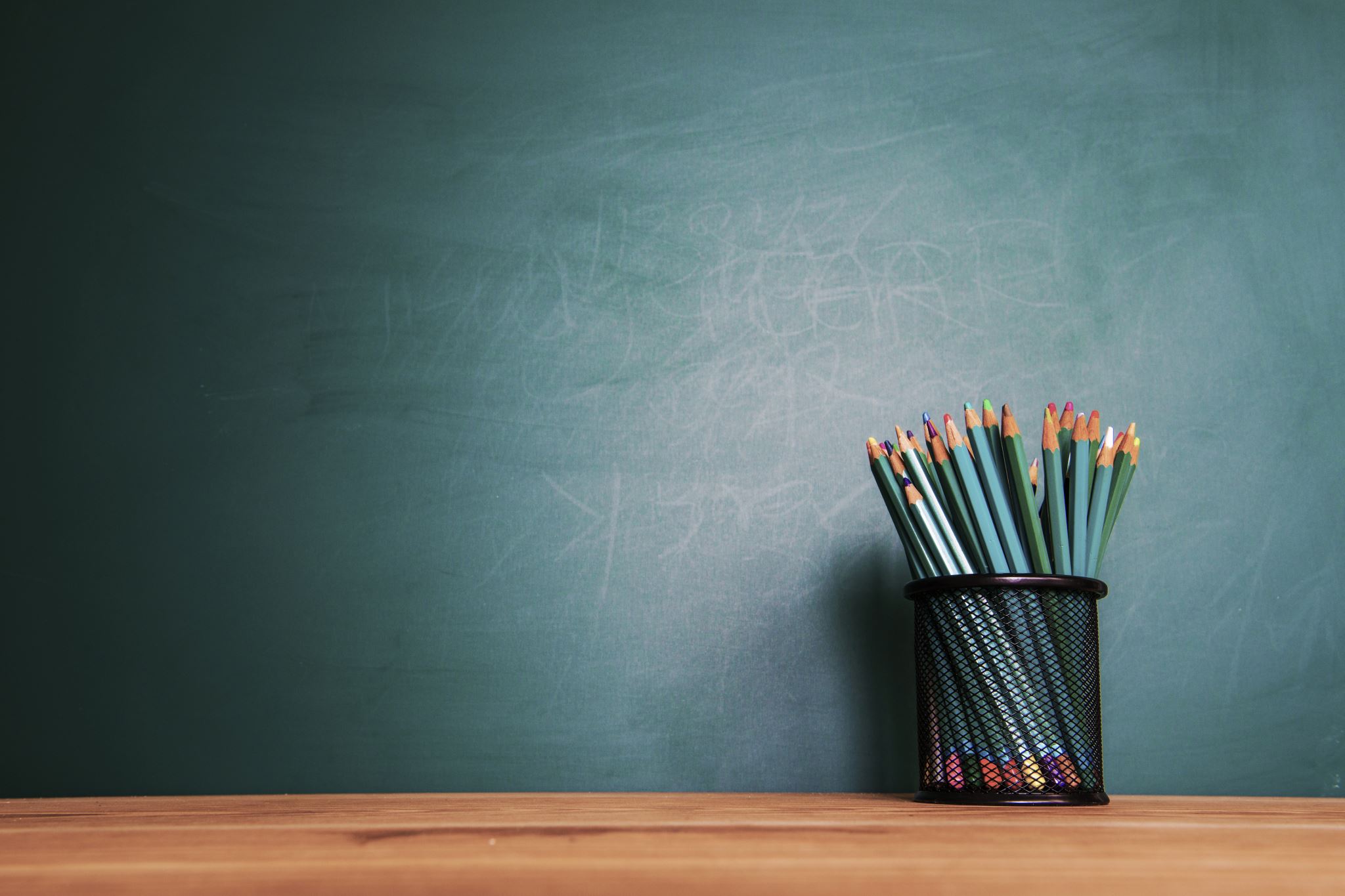 Providing The Tools to Build a Strong Foundation
Topics:

Bad habits
Organization
Repetition
Leadership
Communication
Conflict Resolution
Self-Confidence
Things were going to discuss today I Believe are very important in having a strong foundation, but most importantly helping others to build a strong foundation for their futures.
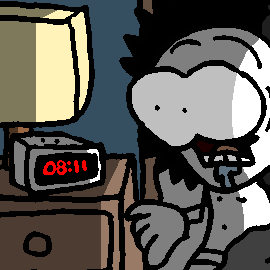 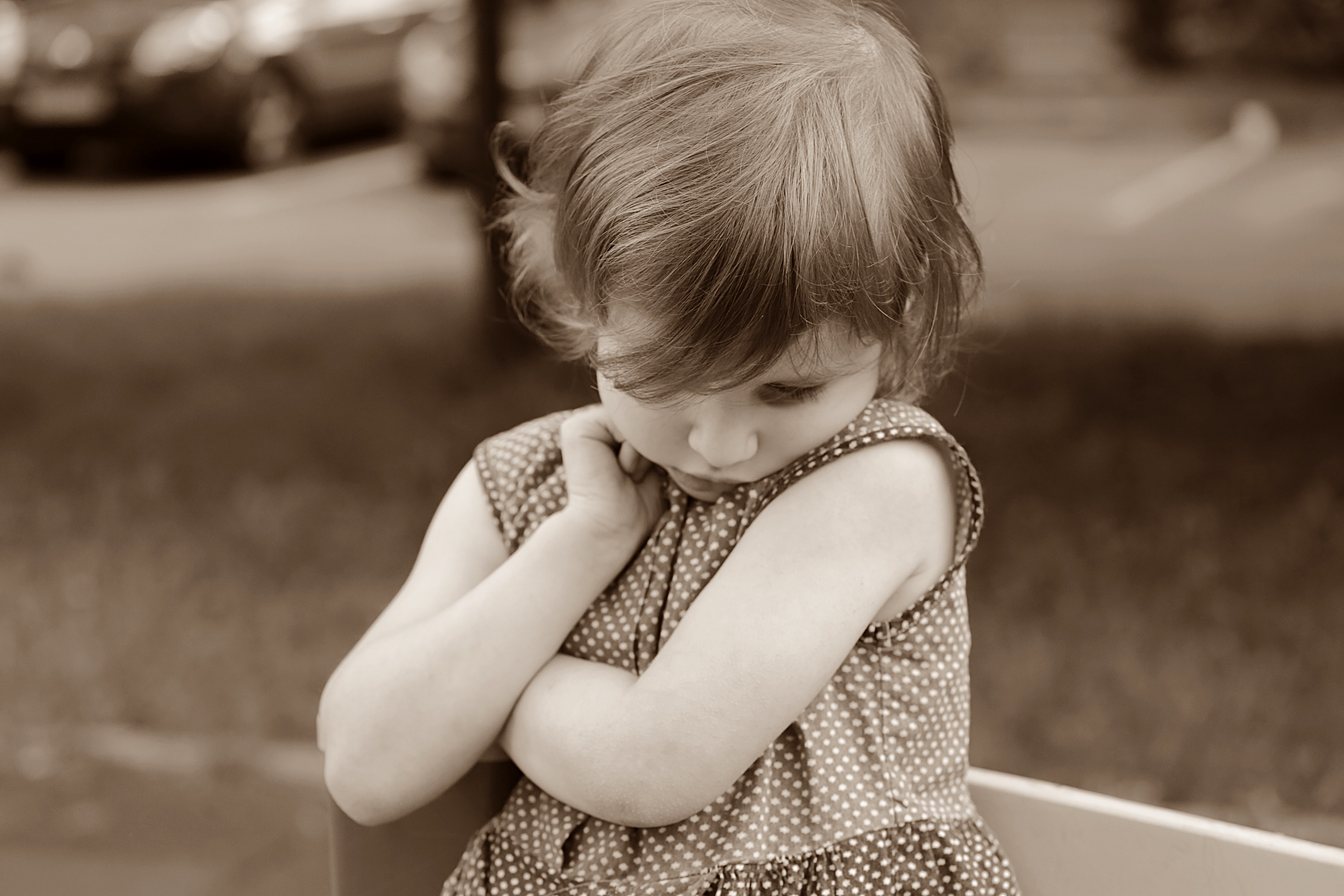 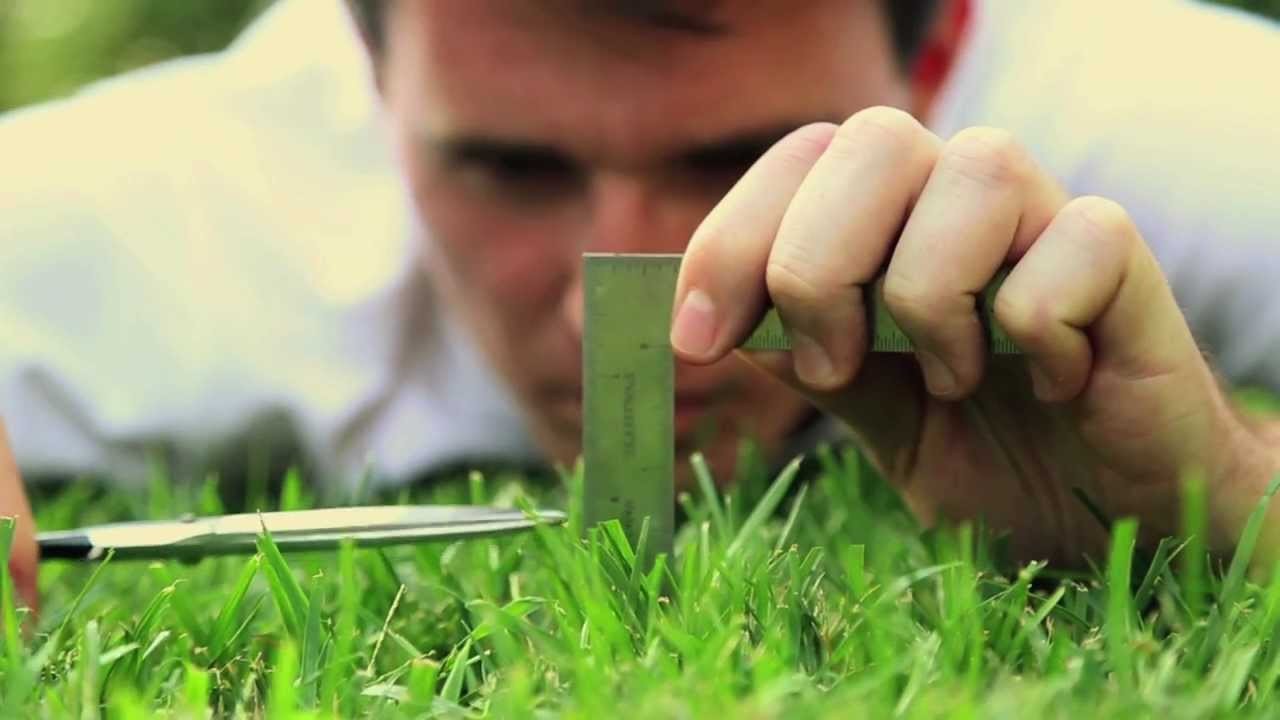 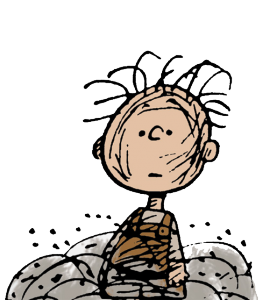 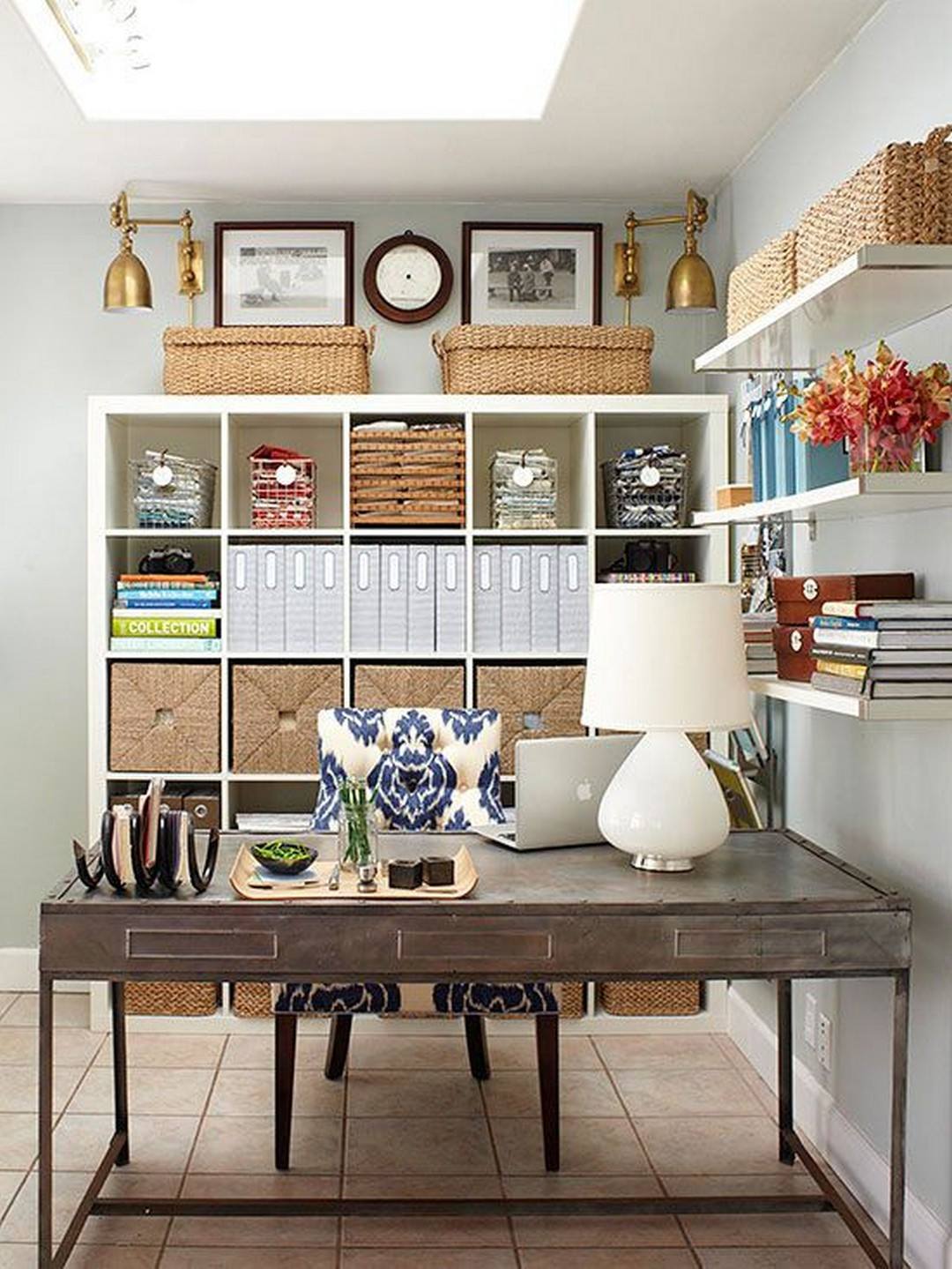 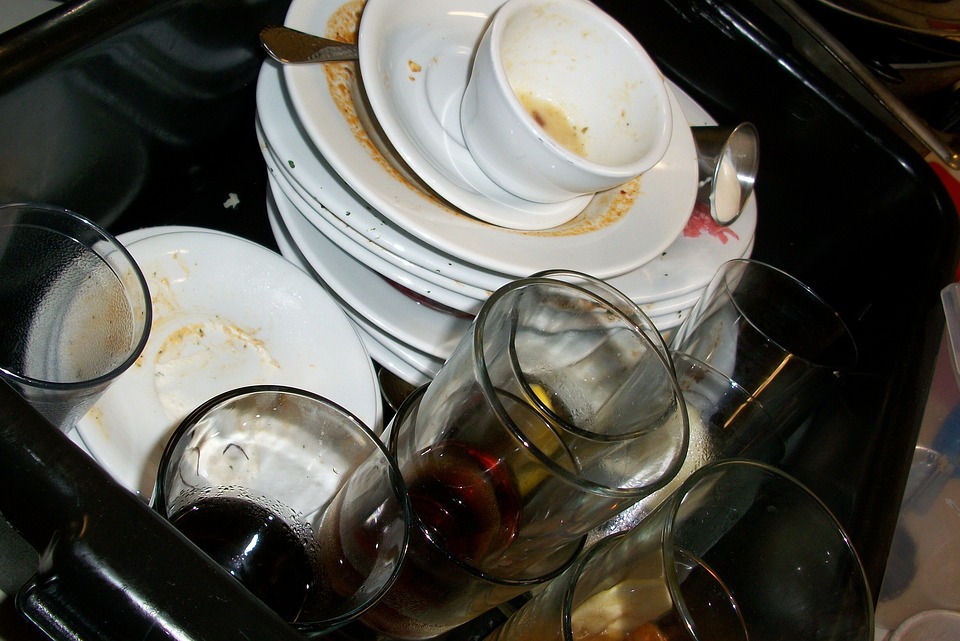 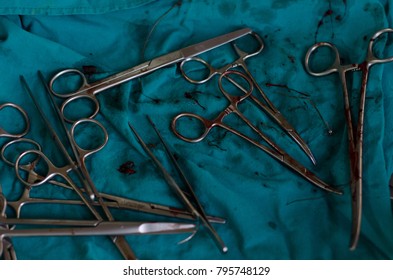 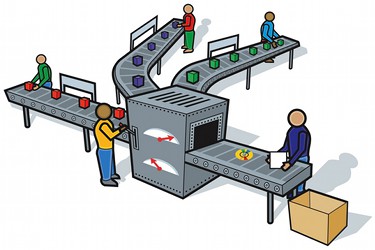 Doing the same thing over and over
Leadership:
Three Channels of Communication
Workplace Conflict
Looking back @ what we have discussed
Bad habitsOrganizationRepetitionLeadershipCommunicationConflict ResolutionSelf-Confidence
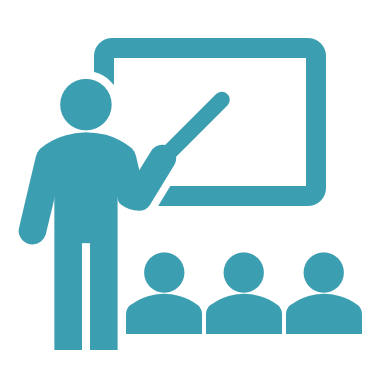 What can we do to help students?
Remember
Building Strong Foundations for Students
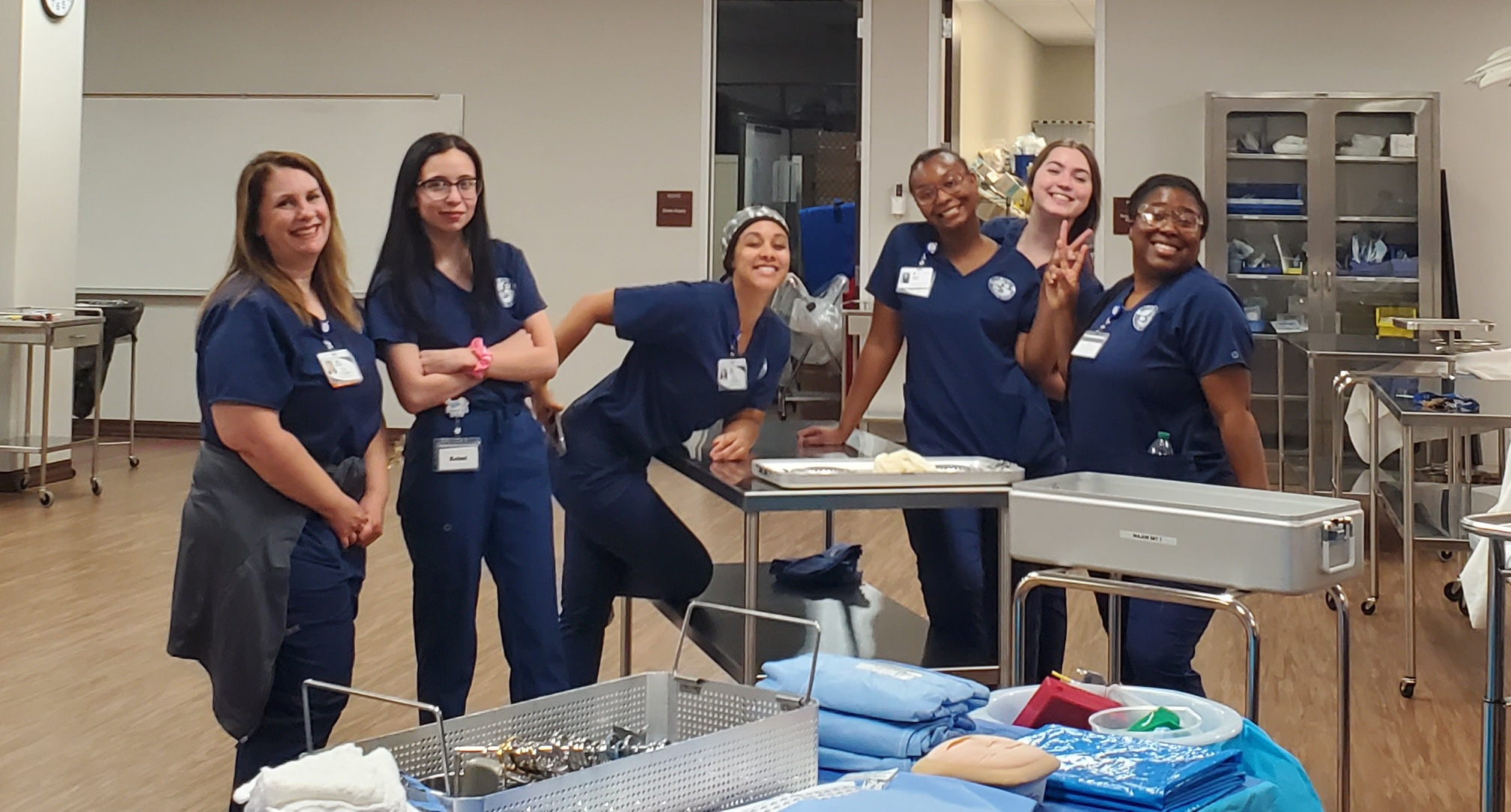 Teach them
 Organization
 Repetition
 Communication
 Conflict Resolution
 Teamwork
Most important to Believe in themselves